Родительское собрание«Режим дня современного школьника».
Цели и задачи
Цель: способствовать пополнению арсенала знаний родителей  по вопросу режим дня учащихся.
Задачи:
1. Познакомить родителей с основными компонентами режима дня.
2. Проанализировать результаты анкеты «Мой режим дня», сопоставить их с результатами анализа медицинских карт школьников и классного журнала – страницы «Сведения о занятиях в кружках (секциях, клубах)».
3. Разработать рекомендации для школьников «Как правильно составить режим дня».
Современному школьнику постоянно не хватает времени. Процесс обучения в школе очень насыщенный. Помощником может и должен быть правильно организованный режим дня школьника.
Режим дня - это распределение времени на все виды суточной деятельности и отдыха с учетом возраста, состояния здоровья иособенностей личности.
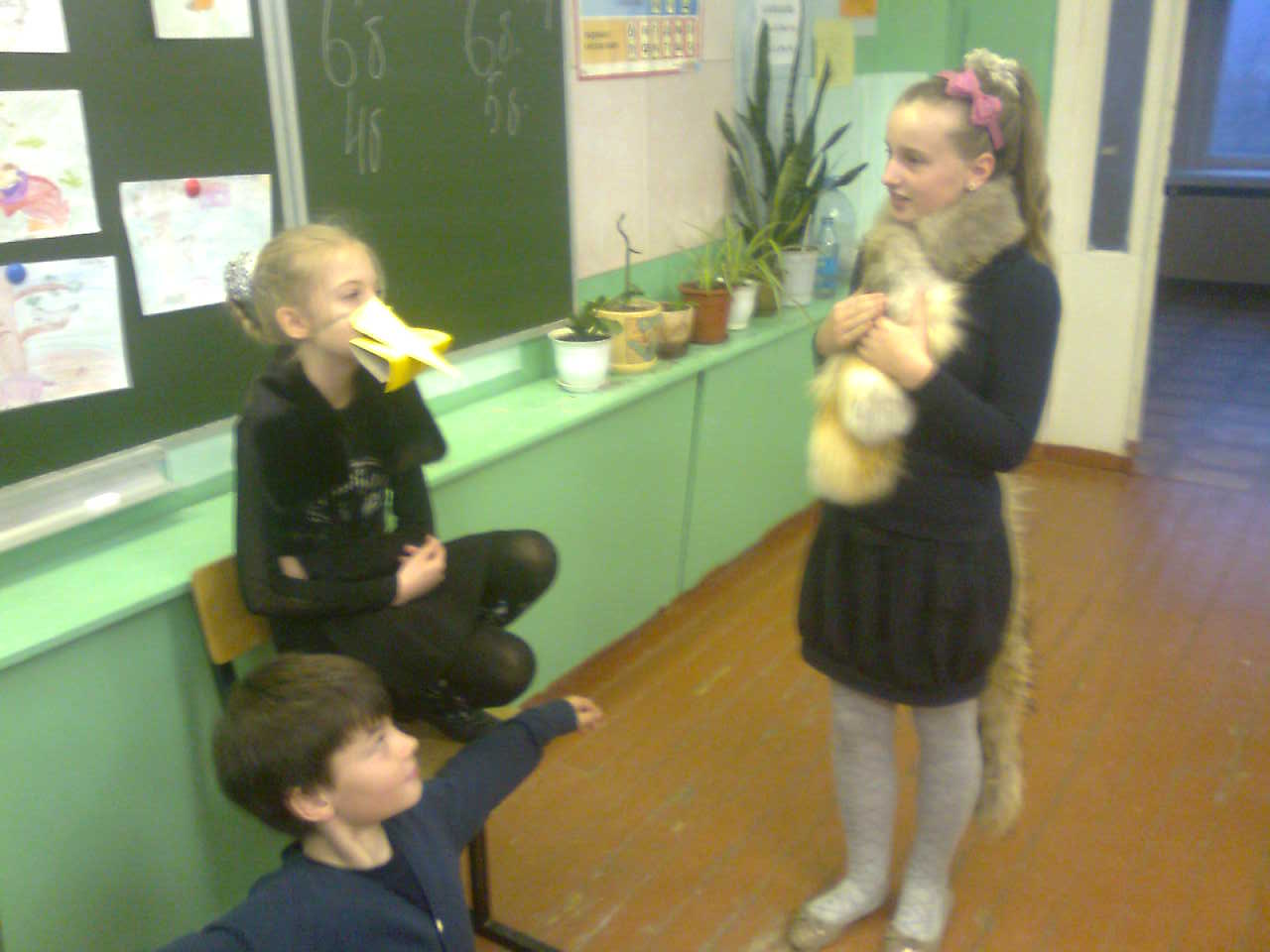 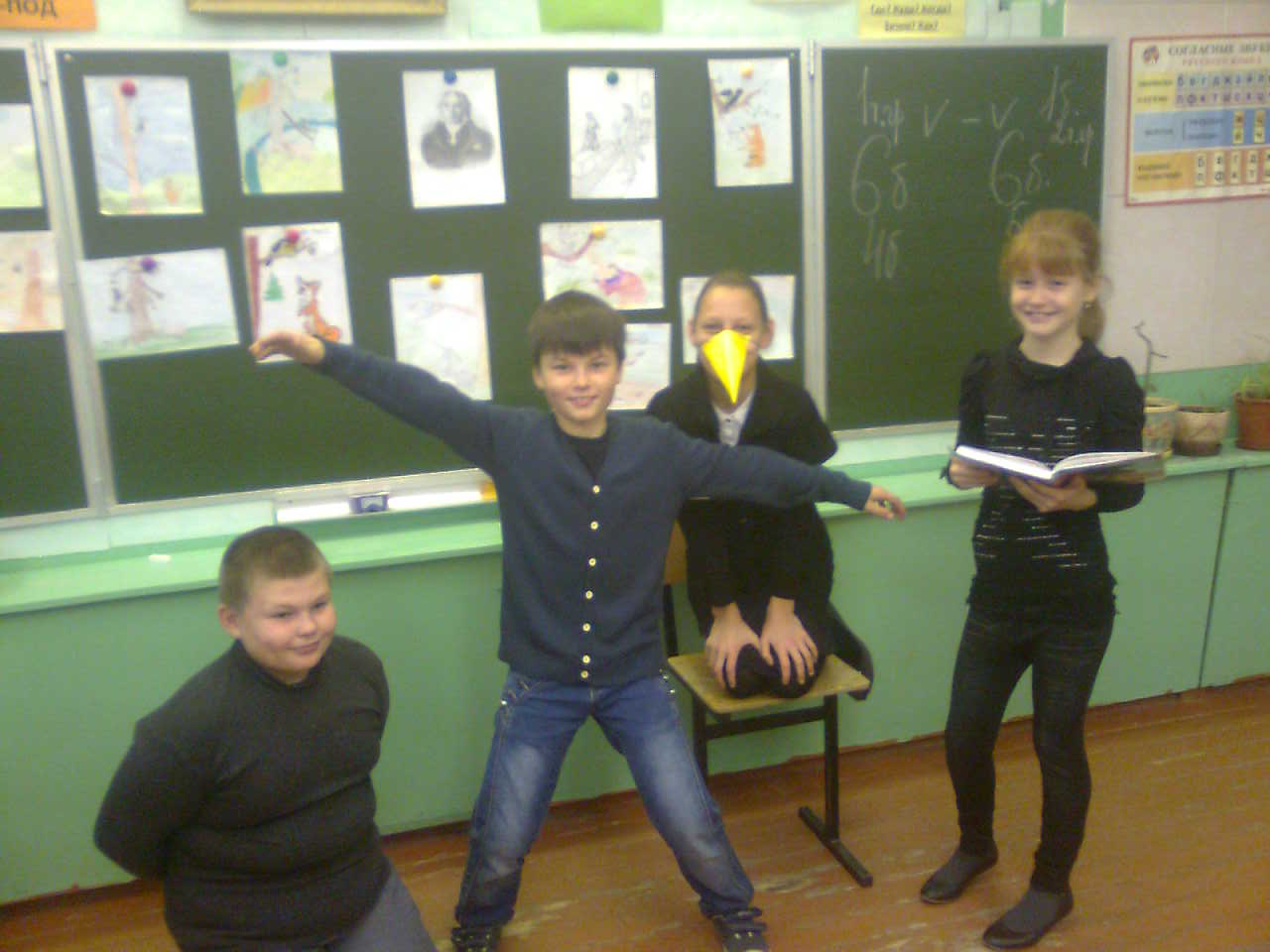 питание
учеба в школе и дома
сон
Основные 
компоненты
 режима дня
 школьника
пребывание 
на свежем
 воздухе 
(прогулки)
игровая 
деятельность 
по интересам
помощь по дому
отдых по интересам
личная гигиена
сохраняет 
здоровье
создает 
интерес к 
учебной 
деятельности
создает 
ровное, 
бодрое
 настроение
Правильно
 организованный  режим дня
создает
 интерес к 
творческой 
деятельности
способствует
 нормальному
 развитию
 ребенка
Нерационально организованный режим приводит к
Снижению
 работоспособности
Задержке
роста и 
нормального
 развития
Развитию 
утомления и
 переутомления
Результаты исследования
Вопросы анкеты «Мой режим дня»

1. Выполняете ли вы утром физическую зарядку?а) всегда;     
       б) иногда;       
       в) никогда.
2. Завтракаете ли вы утром?а) всегда;     
       б) иногда;       
       в) никогда;
3. В какое время вы обычно учите уроки?
      а) сразу, как прихожу из школы; 
      б) отдыхаю и только потом начинаю делать уроки;
      в) обедаю и сажусь за уроки.
4. Сколько времени вы затрачиваете на приготовление домашних заданий?
       а) до 1 часа; 
      б) 1 - 2 часа; 
      в) 2 -3 часа; 
      г) 3 -4 часа
	5. Делаете ли вы перерывы при выполнении домашнего задания?а) всегда;      
      б) иногда;      
      в) никогда.
6. Вы ложитесь спать
      а) в 21-22.00;    
      б) в 22-23.00;     
      в) после 23.00.
7.Как часто вы просыпаетесь не выспавшись?
      а) всегда;         
      б) иногда;            
      в) никогда.
8. Сколько часов в день вы смотрите телевизор?а) 1 - 2 часа;    
      б) 3- 4 часа;   
       в) все свободное время.
9. Как обычно вы проводите воскресный день?
      а) смотрю телевизор, играю в компьютерные игры;
     б) слоняюсь по дому;
     в) гуляю, занимаюсь спортом;
     г) другое (укажите что именно).
10.Как часто вы стараетесь спланировать свой день:
     а) всегда; 
     б) иногда;    
     в) никогда.
Двигательная активность как компонент режима дня.Утренняя зарядка облегчает переход от сна к бодрствованию, позволяет организму активно включиться в работу.
Правильное питание  -  основа нормального физического и нервно-психического развитияЗавтрак - обязательный компонент режима дня.
Рабочий день школьника состоит из занятий в школе и приготовления уроков дома
Гигиенические нормативы продолжительности выполнения домашних заданий в 5 классе до 2,5 часов.
 Максимальная продолжительность периода работоспособности составляет 30-40 минут, после чего следует проводить 15 минутные перерывы с физкультминуткой под музыку. 
Сколько времени вы затрачиваете на 
приготовление домашних заданий?
Делаете ли вы перерывы при выполнении домашних заданий?
Cон - важный фактор в режиме дня школьника
Сон 21.00-7.00
Гигиенические нормативы продолжительности ночного сна – 10,5 часов.
Вы ложитесь спать…
Как часто вы не высыпаетесь?
Занятия в школе имеют строгий режим и регламент, а вот внеучебная  деятельность зависит от самого ученика и его товарищей.
Гигиенические нормативы продолжительности просмотра телепередач 1.5 часа.
Прогулка – 3 часа.
Внеклассные и внешкольные занятия 1-2 часа.

Сколько часов в день вы смотрите телевизор ?
Как обычно вы проводите воскресный день?
Режим дня - это режим жизни !
Строгий режим — распорядок дня — является предпосылкой для высокой трудоспособности, крепкого здоровья и хорошего самочувствия.
Как часто вы стараетесь спланировать свой день ?
Выводы
1.Школьники имеют представление о режиме дня.
2.Среди учащихся есть нарушения основных режимных моментов.
3.Большинство  учащихся (75 %) вовремя ложится спать, но, к сожалению, страдает от недосыпания.
4. Школьники не уделяют достаточного внимания утренней зарядке как компоненту физического воспитания.
5.Среди учащихся отмечаются  нарушения гигиены учебной деятельности дома:   50% учащихся  выполняет домашнее задание сразу после уроков, не отдыхая. Только 25 % школьников делает перерывы при выполнении домашнего задания.
7. Большинство школьников проводят свое свободное время насыщенно и с пользой – посещают кружки, секции. Учащиеся занимаются не более чем в двух кружках (секциях).
8. Нарушения режима дня у учащихся связаны с тем, что ребёнок порой не может спланировать свой день.
9. Нерационально организованный режим дня способствует ухудшению здоровья школьников.